From Structured Textual Data to Semantic Linked-data for Georgian Verbal Knowledge
Archil Elizbarashvili1, Mireille Ducassé2, Manana Khachidze1, Magda Tsintsadze1
1TSU, Georgia  2IRISA-INSA, France
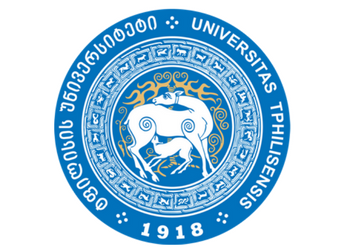 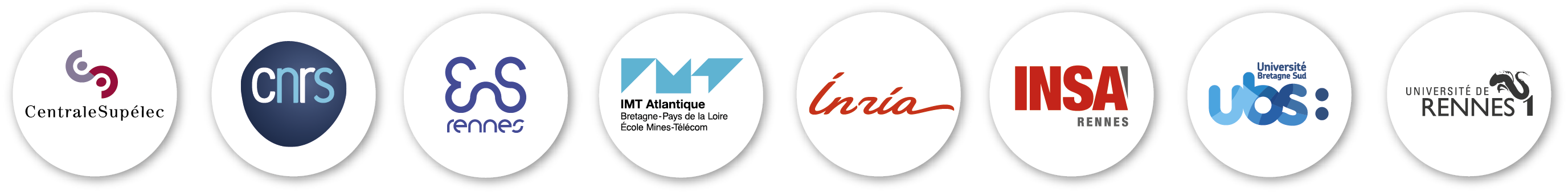 eLex 2023: electronic lexicography in the 21st century							  June  26-29, 2023. Brno, Czech Republic
Plan
2
Introduction
Transformation Process
Decision Tree to Improve Occasional Missing Fields
Perspectives & Conclusion
Introduction: Kartvelian languages
3
The Caucasian Languages & The Kartvelian
Languages [Hillery 2013]
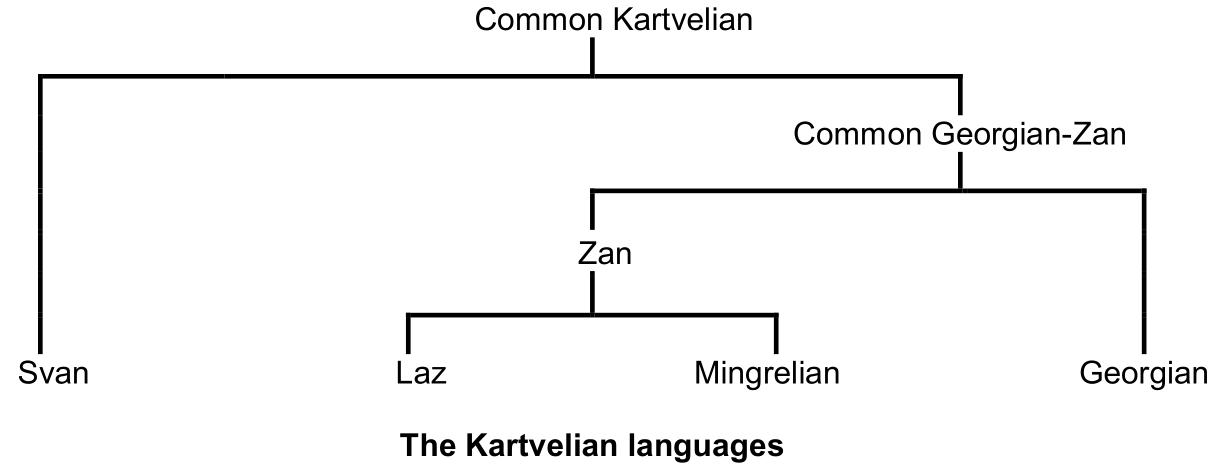 I weighted it
Introduction: Georgian Grammar
4
Georgian Language is Agglutinative and inflectional
Verbs can contain many markers changing meaning of a word
Conjugation can modify both the beginning and the ending of verbs
Example: Verb “to work” (mushaoba - მუშაობა)
Present 1pl -  “v-mushaob-t” (ვ-მუშაობ-თ)
The preradical “v” at the beginning of the verb to mark the first person, and the ending “t” to mark the plural
Future 1sg - “vimushaveb” (ვიმუშავებ)
An “i” has been inserted after the “v” marker of first person and stem formant “ob” has changed into “eb”
Introduction KartuVerbs
5
[Ducasse, Euralex 2020] 
Knowledge base of inflected forms of Georgian verbs
Semantic web knowledge base
Powerful navigation thanks to Sparklis [Ferré, S. (2017)]
280 verbs
[Ducasse & Elizbarashvili, Euralex 2022]
16 000 verbs, 80 million connections
From Clarino [Meurer, P. (2007)]
https://clarino.uib.no/iness
Acceptable navigation response times 
Still needs to be validated
This paper: construction, validation and improvement of an enlarged base
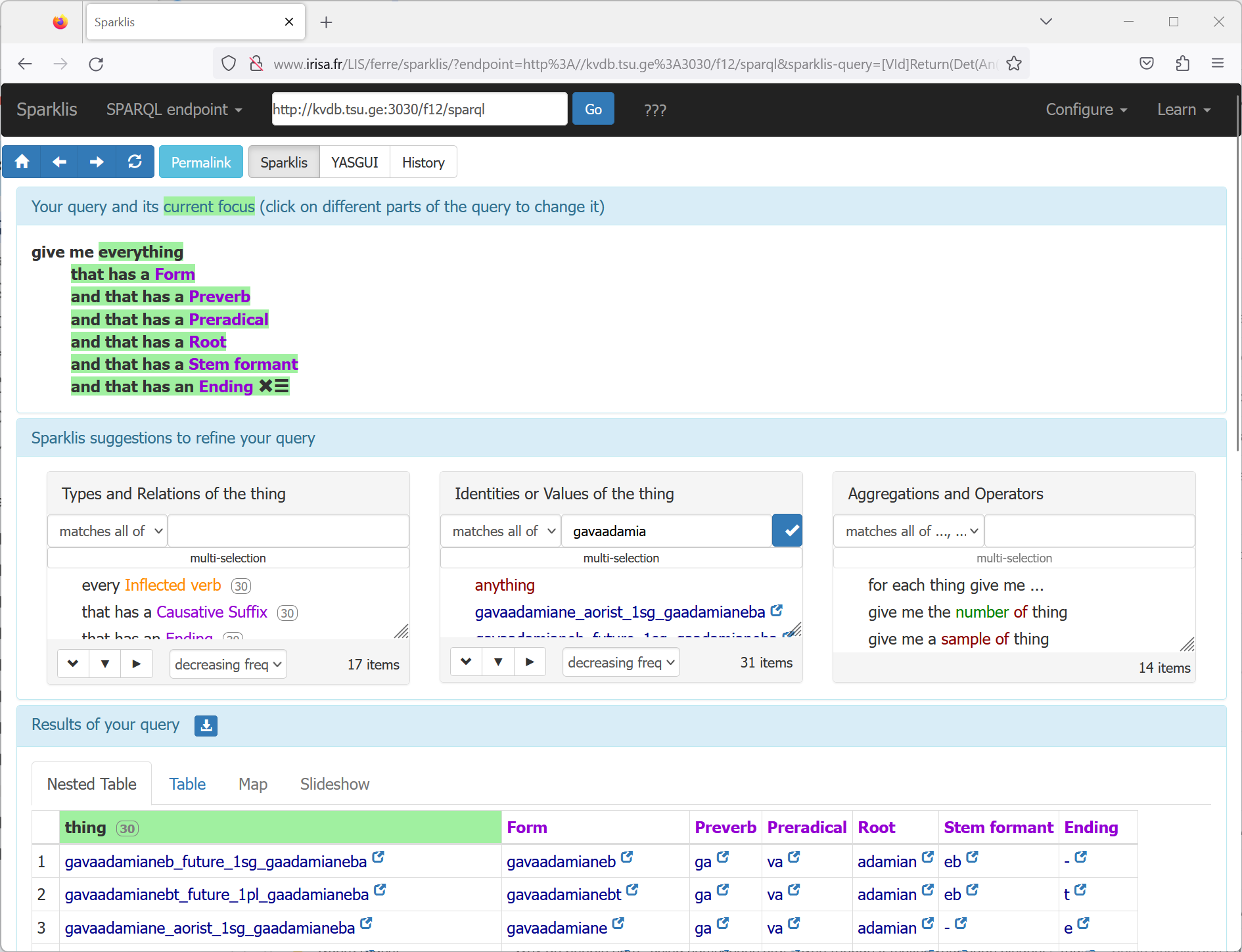 Construction, Validation and Improvement Process
6
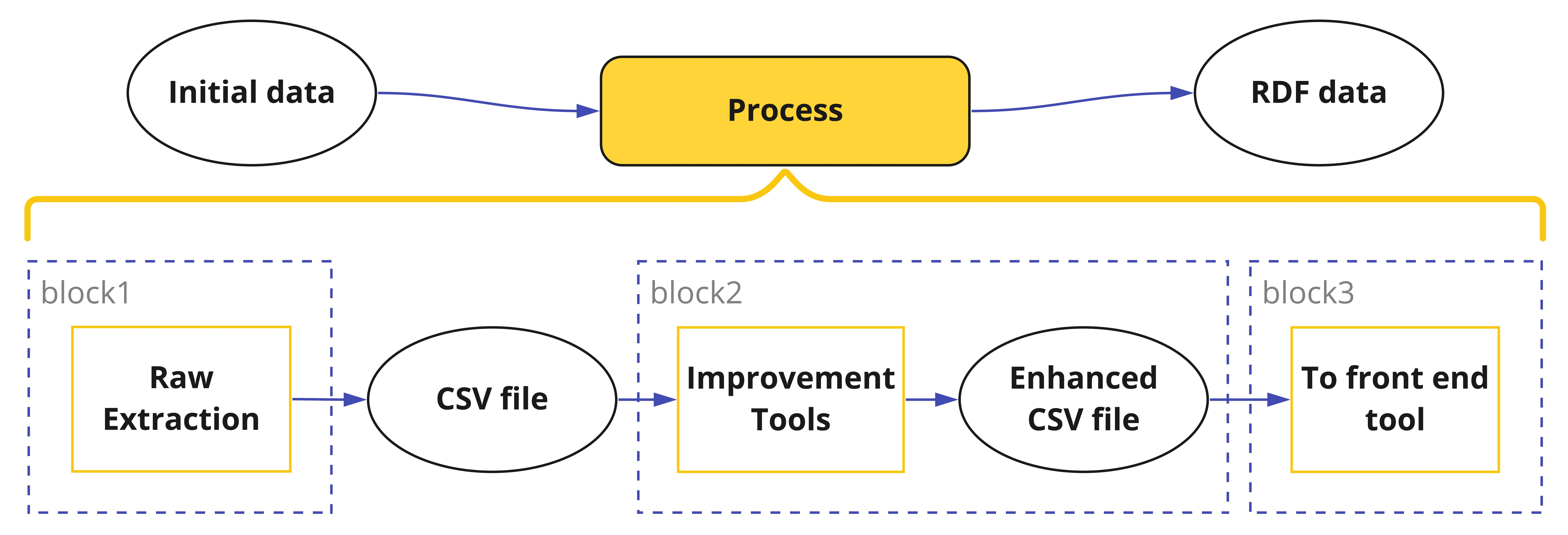 Block1 – Scrap Clarino and generate CSV file
Block2 – Improve raw data (several processes)
Block3 – Transform CSV to RDF data
Clarino vs Kartuverbs: different aims
7
verb “to humanize somebody”
Clarino page, aiming at linguists, text




KartuVerbs, aiming at foreigners learning the Georgian language, data
Clarino vs Kartuverbs: hierarchical vs relational
8
Clarino: 
Information is hierarchical
Access key is root
Structure starts with root, then verb

KartuVerbs:
Information is relational, linked data
Access key any characteristic
Linked to all other characteristics
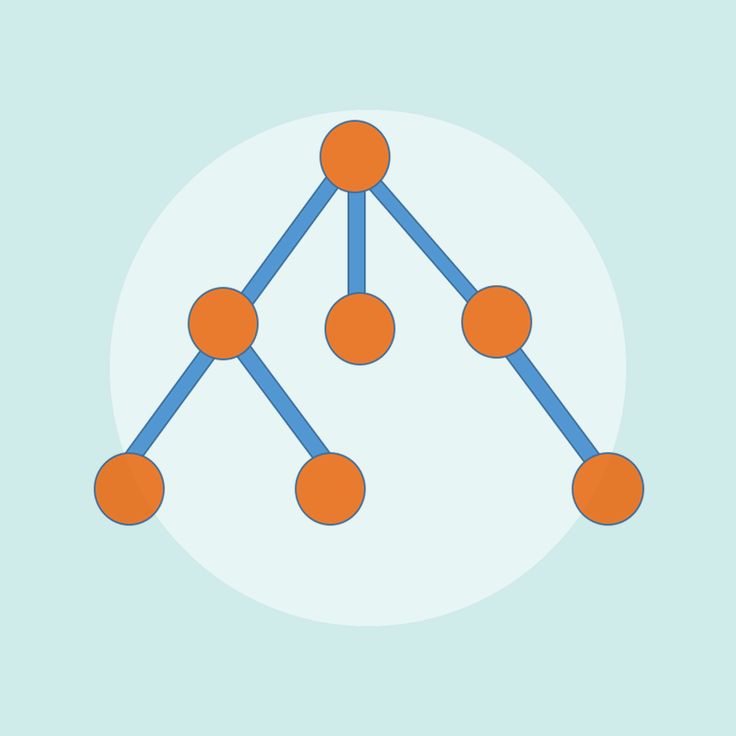 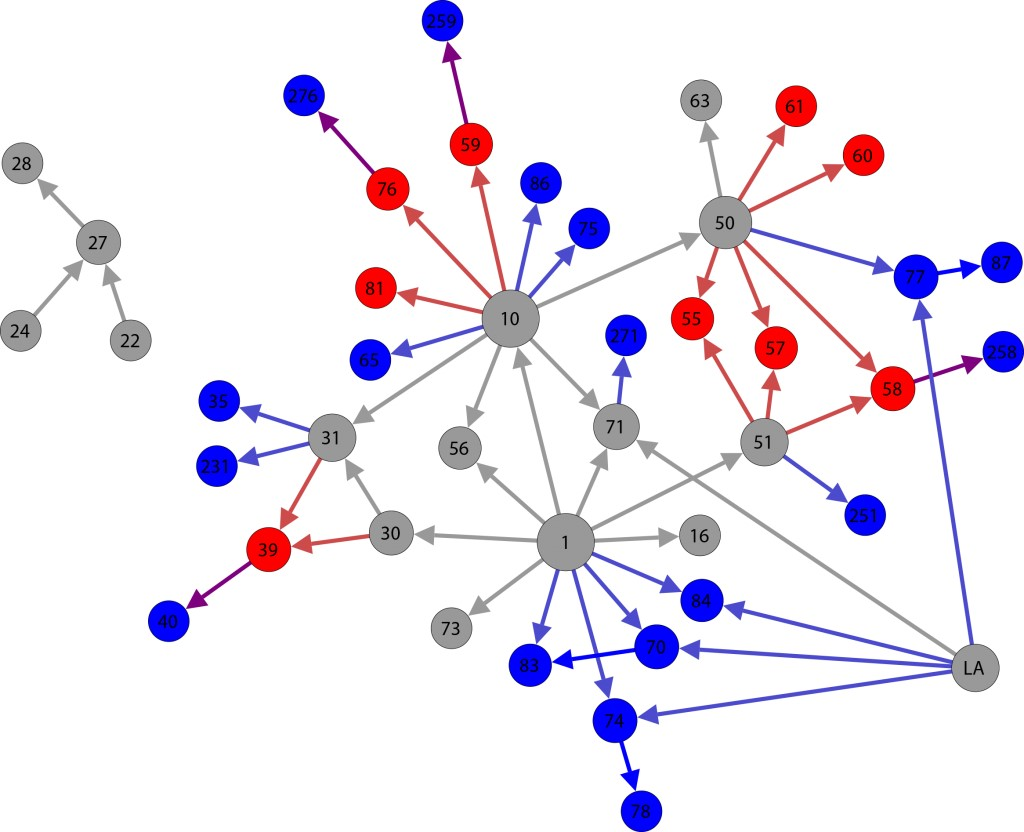 Plan
9
Introduction
Transformation Process
From Clarino To An Intermediate CSV File
Improvement of Intermediate Data
From CSV To RDF linked-data for SparkLis



Decision Tree to Improve Occasional Missing Fields
Perspectives & Conclusion
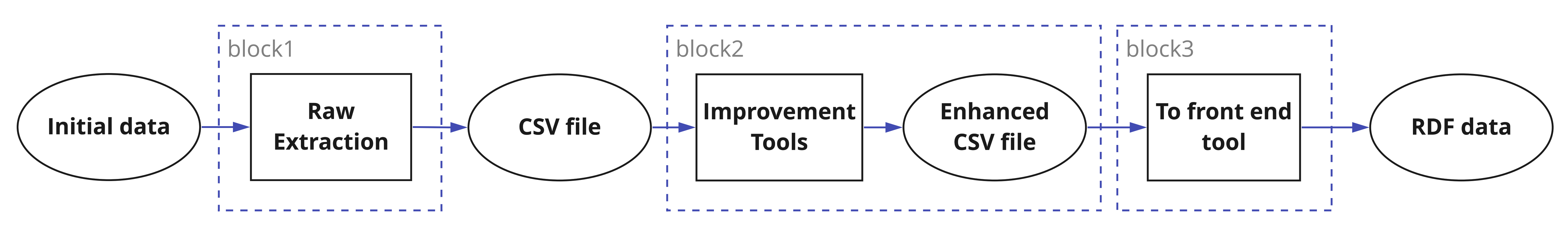 Construction: Clarino to CSV
10
The Clarino web pages are scraped
Initial scrapping: C++ program 
Output:
Json pretty format
22 M lines
625 MB
From Json to Csv: Python script
Output:
3.3  GB
5.7 M Lines
64 properties
Construction: Improvement of Intermediate Data
11
Example of Fields that are systematically present but with specific encoding
Root: 
Verb root can contain Latin characters among the Georgian characters
They are used to signal alternatives
Multiplication of lines containing Latin characters with alternative values
...*სვლა;ვIდ... (...*svla;vId...)

ავიდეთ;optative;1;pl;*სვლა;ვიდ...
ავედით;aorist;1;pl;*სვლა;ვედ...
avedit;aorist;1;pl;*svla;ved...
We went up
avidet;optative;1;pl;*svla;vid...
Let’’s go up
Construction: Improvement of Intermediate Data
12
Example of Missing fields with enough information to deduce information
Preverb: some forms start with a preverb that gives an indication similar to English postpositions. There are more than 40 possible preverbs 
Verbal noun: verb lemma root (without preverb)
Masdar: verb lemma 
When verbal noun is available, the script merges it with the preverb
Construction: From CSV to Sparklis
13
To humanize somebody
Plan
14
Introduction
Transformation Process
Decision Tree to Improve Occasional Missing Fields
Experimental setting
Results and Discussion
Implementation issues
Perspectives & Conclusion
Construction: Improvement of Intermediate Data
15
Example of Fields that should be present, but that are occasionally absent
Verbal noun: verb lemma root (without preverb). Over 600 000 forms (corresponding to 4640 verbs) do not have a verbal noun
Machine learning experiment to fill missing values for verbal nouns
Common-root can lead to multiple verbs
670 common roots lead to a single verb
1 common root leads to 153 different verbs
In average, 1 common root leads to 9 different verbs

  Conjecture: 
Missing values should be present in the base somewhere else
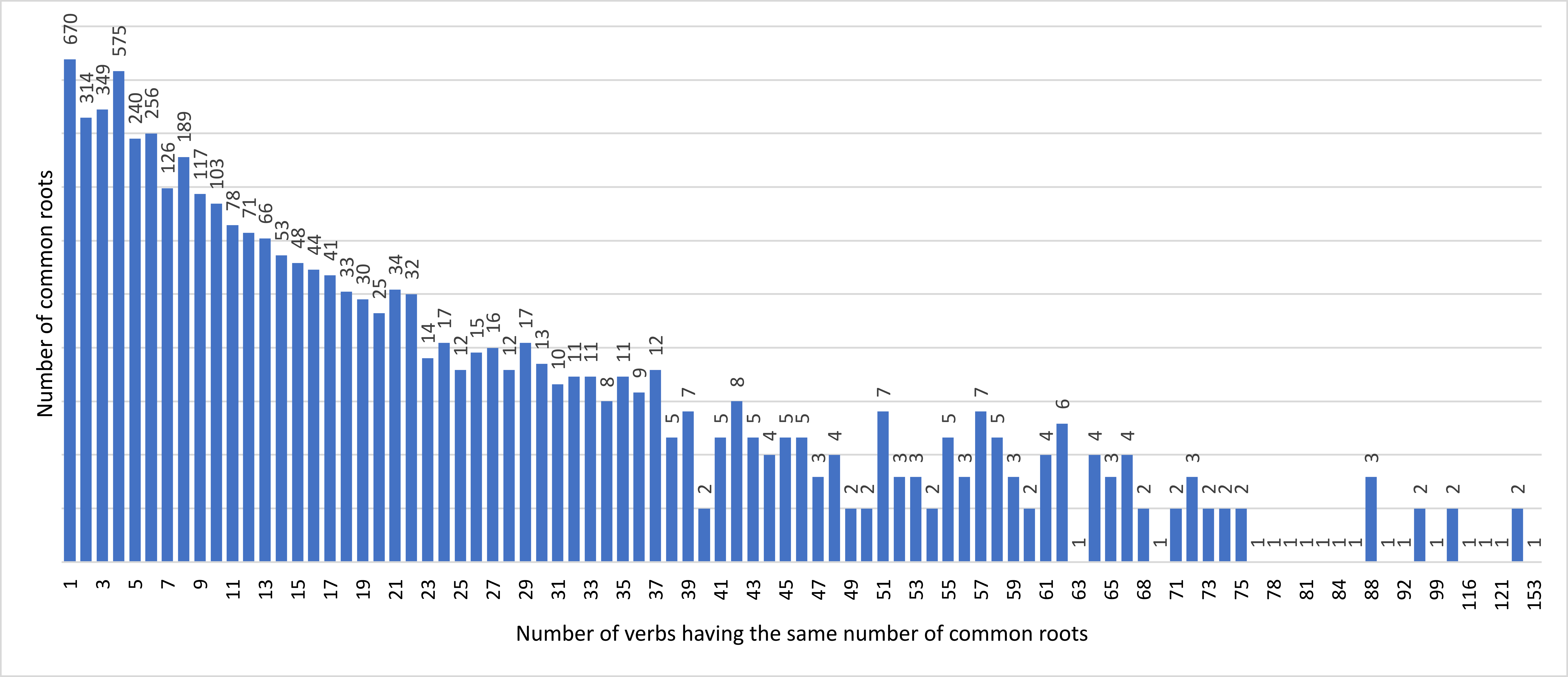 Decision Tree: Experimental setting
16
Improvement process is incremental
Filtration: duplicated lines, empty forms lines, lines with morphologically incorrect forms, all lines without verbal noun before training
The input file for ML - 3.8 million lines, each one containing a Georgian inflected verb form and 14 of its features
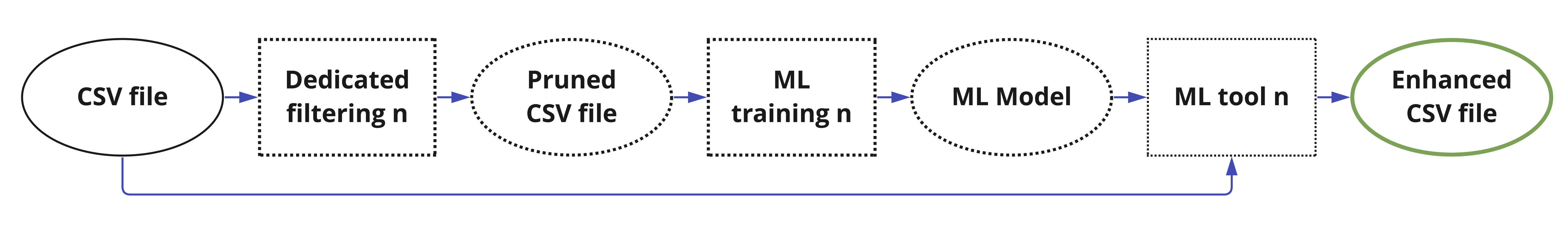 Why Decision Tree?
17
Supervised learning algorithm: 80% of data is present
Multiclass classification tasks [Bansal et al. (2022)]: 1 verbal noun should be selected from 6539 verbal nouns
DT model is non-parametric: complex patterns in the input data. Impossible to be modeled using a parametric algorithm
DT possesses very low complexity: Crucial considering the size of input data
DT is not influencedby missing values:
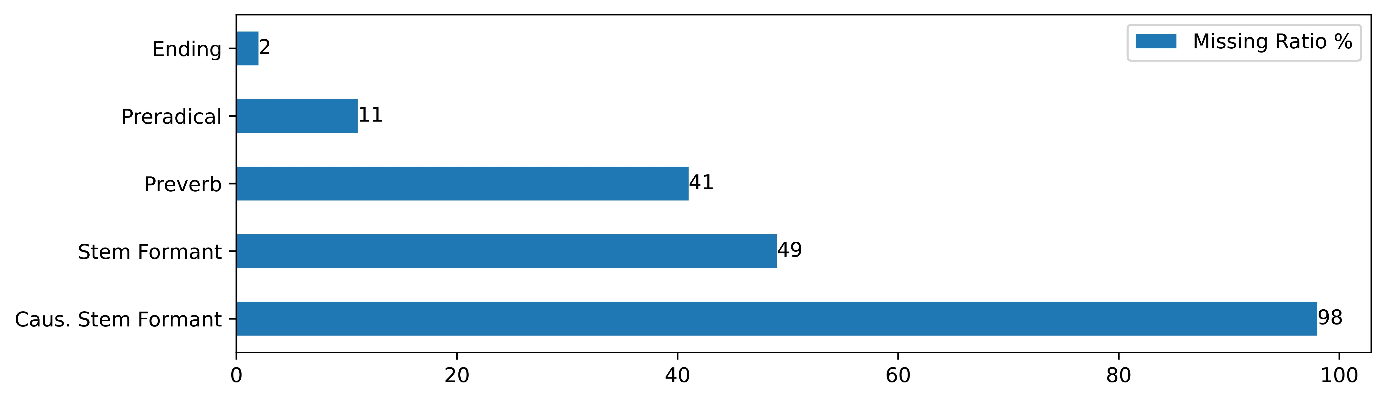 Decision Tree: Experimental setting
18
Decision Tree: classification report
v1    v2          …..             vi    vj     ….
Verbs with VN

~66 inflected forms per verb

15 features per form 

if VN is present, it is present in all forms


     Form in training data (80%)


     Form in test data (20%)
VN
VN
VN
VN
Score value 1 =>100% of prediction rate
Some Individual scores < 1
Zero shot: No candidate to compare
Multiple possibility in the train data
VN
VN
Zero shot
Decision Tree: Results and Discussion
20
Trained model applied to the 600 000 forms with missing verbal noun
Manual sampling showed some mistakes
Conjecture has to be refined (If a verb does not have a verbal noun and there exist other verbs with the same common root, verbal noun can be deduced?)
Non-bijective encoding problem?  Zero-shot classification problem?
Development of tools to facilitate the validation of results
Heuristics to reduce the number of results to be manually checked
Example: A predicted verbal noun is questionable when it does not match the root of the form.
Configuration of crowd-sourcing platform HEADWORK   https://druid-garden.irisa.fr/spipollhw/
Plan
21
Introduction
Transformation Process
Decision Tree to Improve Occasional Missing Fields
Perspectives & Conclusion
Perspectives
22
Refine the process and add more improvement tools
Apply decision tree to occasional incorrect value fields
Investigate if [Stefanovitch et al., (2022)] process for Georgian texts could be adapted to help improve or validate our morphemes
Investigate BERT [Devlin et al. 2019]  for further improvement tools
Add zero-shot classification possibility
Conclusion
23
Process to transform textual structured knowledge into semantic linked data, applied to Georgian verbal knowledge
Target users and objectives of the two bases differ
Initial data has to be reconstructed and interpreted to fit KartuVerbs objectives
DT algorithm gives approximately 100% of prediction on the test data while have some mistakes on the missing values
The produced scripts are freely available
Can be adapted to other applications into other data suited for different objectives. 
https://github.com/aelizbarashvili/KartuVerbs
References 1/2
24
Bansal, M. et al. (2022). A comparative analysis of K-Nearest Neighbor, Genetic, Support Vector Machine, Decision Tree, and Long Short Term Memory algorithms in machine learning. Decision Analytics Journal 
Conneau, A. et al. (2020). Unsupervised Cross-lingual Representation Learning at Scale. Proceedings of the 58th Annual Meeting of the Association for Computational Linguistics
Devlin, J. et al. (2019). BERT: Pre-training of Deep Bidirectional Transformers for Language Understanding. Proceedings of the 2019 Conference of the North American Chapter of the Association for Computational Linguistics: Human Language Technologies
Ducassé, M. (2020). Kartu-Verbs: A Semantic Web Base of Inflected Georgian Verb Forms to Bypass Georgian Verb Lemmatization Issues. In Z. Gavriilidou, M. Mitsiaki, & A. Fliatouras (Ed.), Proceedings of XIX EURALEX International Congress
Ducassé, M., & Elizbarashvili, A. (2022). Finding Lemmas in Agglutinative and Inflectional Language Dictionaries with Logical Information Systems: The Case of Georgian verbs. Proceedings of XX EURALEX International Congress
Ferré, S. (2017). Sparklis: An Expressive Query Builder for SPARQL Endpoints with Guidance in Natural Language. Semantic Web: Interoperability, Usability, Applicability
Kittask, C. et al. (2020). Evaluating multilingual BERT for Estonian. In A. Utka et al. (Ed.), Human Language Technologies – The Baltic Perspective.
References 2/2
25
Meurer, P. (2007). A computational grammar for Georgian. International Tbilisi Symposium on Logic, Language, and Computation
Pires, T., Schlinger, E., & Garrette, D. (2019). How multilingual is Multilingual BERT? Proceedings of the 57th Annual Meeting of the Association for Computational Linguistics
Stefanovitch, N. et al. (2022). Resources and Experiments on Sentiment Classification for Georgian. International Conference on Language Resources and Evaluation. 
Tschenkéli, K. et al. (1965). Georgisch-deutsches Wörterbuch (Vol. 2). Amirani-Verlag Zürich.
Tuite, K. (1998). Kartvelian morphosyntax: Number agreement and morphosyntactic orientation in the South Caucasian languages. Lincom Europa Munich.
Wang, Z. et al. (2020). Extending Multilingual BERT to Low-Resource Languages. Findings of the Association for Computational Linguistics: EMNLP
Zhou, M. et al. (2020). Progress in Neural NLP: Modeling, Learning, and Reasoning.
Verb examples
26
Conjugation can modify both the beginning and the ending of verbs.
Verb “to work” (mushaoba - მუშაობა)
Present 1pl –  “v-mushaob-t” (ვ-მუშაობ-თ)
The preradical “v” at the beginning of the verb to mark the first person, and the ending “t” to mark the plural.

Some tenses, such as future, often introduce a preverb.
Verb “to work”, the first person singular future is “vimushaveb” (ვიმუშავებ).An “i” has been inserted after the “v” marker of first person and stem formant “ob” has changed into “eb”.
თ.
Clarino fields Typology
27
Fields that are systematically present and that seem correct. Examples:
Tense
Person …
Fields that are systematically present but with specific encoding. Example:
Root
Missing fields but there is enough information to deduce the information. Examples:
Preverb
Masdar
Fields that we need that should always be present, but that are occasionally absent. Example:
Verbal noun
Clarino vs Kartuverbs: hierarchical vs relational
28
Common-root „დ“ (d)  ▷ 
 დადება (dadeba, to put)
 მიდება (mideba, to touch)
 გამოდება (gamodeba, to hook)
 გადადება (gadadeba, to postphone)
 წამოდება (tsamodeba, to catch (on))
 …
 77 different verbs
Clarino: 
Information is hierarchical
Access key is root
Structure starts with root, then verb
Common-root “დ” (d) leads 77 different verbs:დადება (dadeba, to put), მიდება (mideba, to touch), გამოდება (gamodeba, to hook), გადადება (gadadeba, to postphone), წამოდება (tsamodeba, to catch (on))
KartuVerbs:
Information is relational, linked data
Access key any characteristic
Linked to all other characteristics
Key is inflected form. The process flattensthe structure and generates tuples whosefirst field is an inflected form.
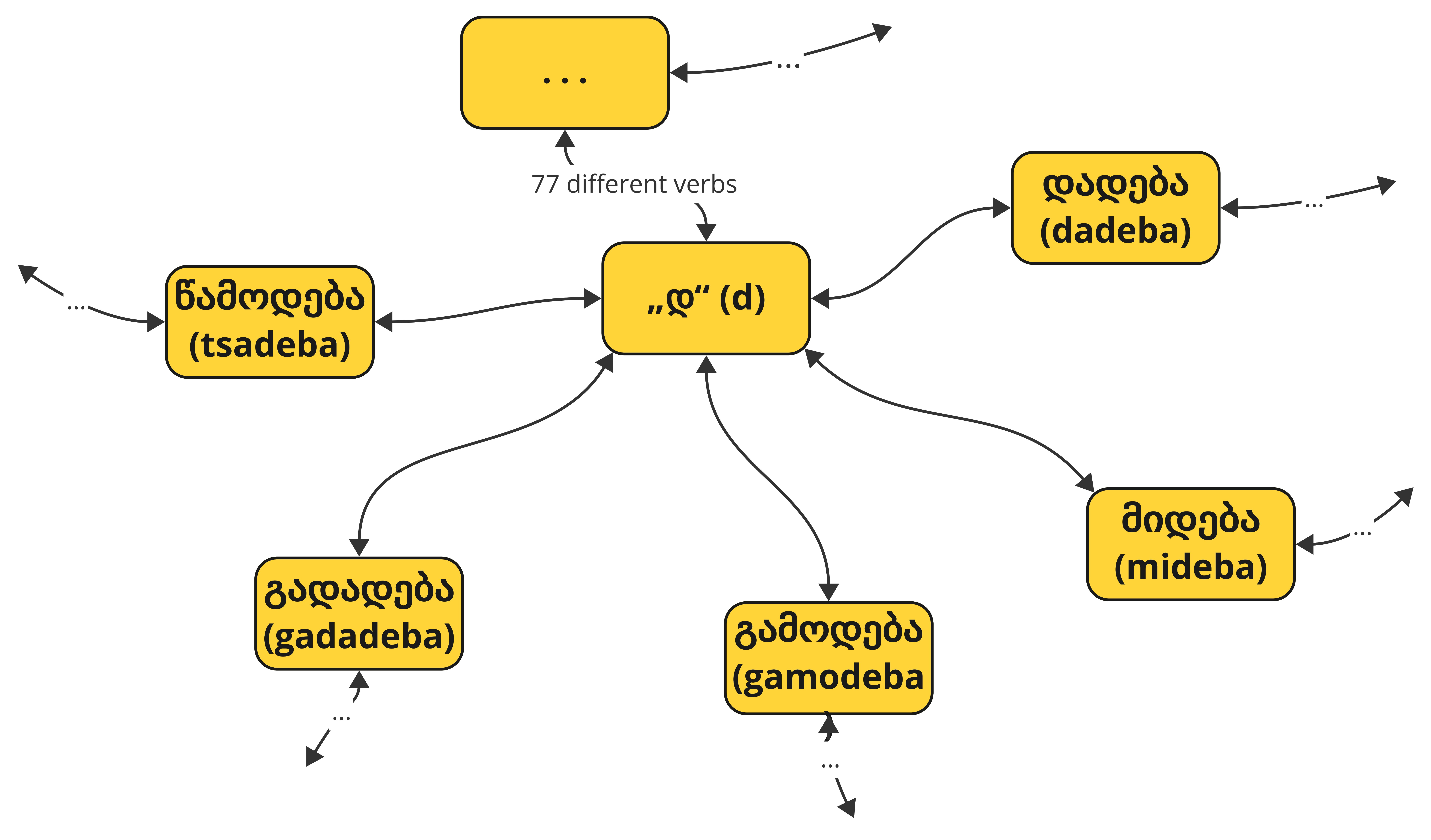 [Speaker Notes: Multiple values in Clarino fields are factorized in lines.

common-root „დ“ (d) => 77 verbs: დადება (dadeba, to put), მიდება (mideba, to touch), გამოდება (gamodeba, to hook),  გადადება (gadadeba, to postphone), წამოდება (tsamodeba, to catch (on)), ...]
Construction: Improvement of Intermediate Data
29
Verbs may have different roots in their forms. 
For a given verb, Clarino gives all the possible roots attached to a common root. However, a given form only contains one of them. The script eliminates all the irrelevant roots from form descriptions.
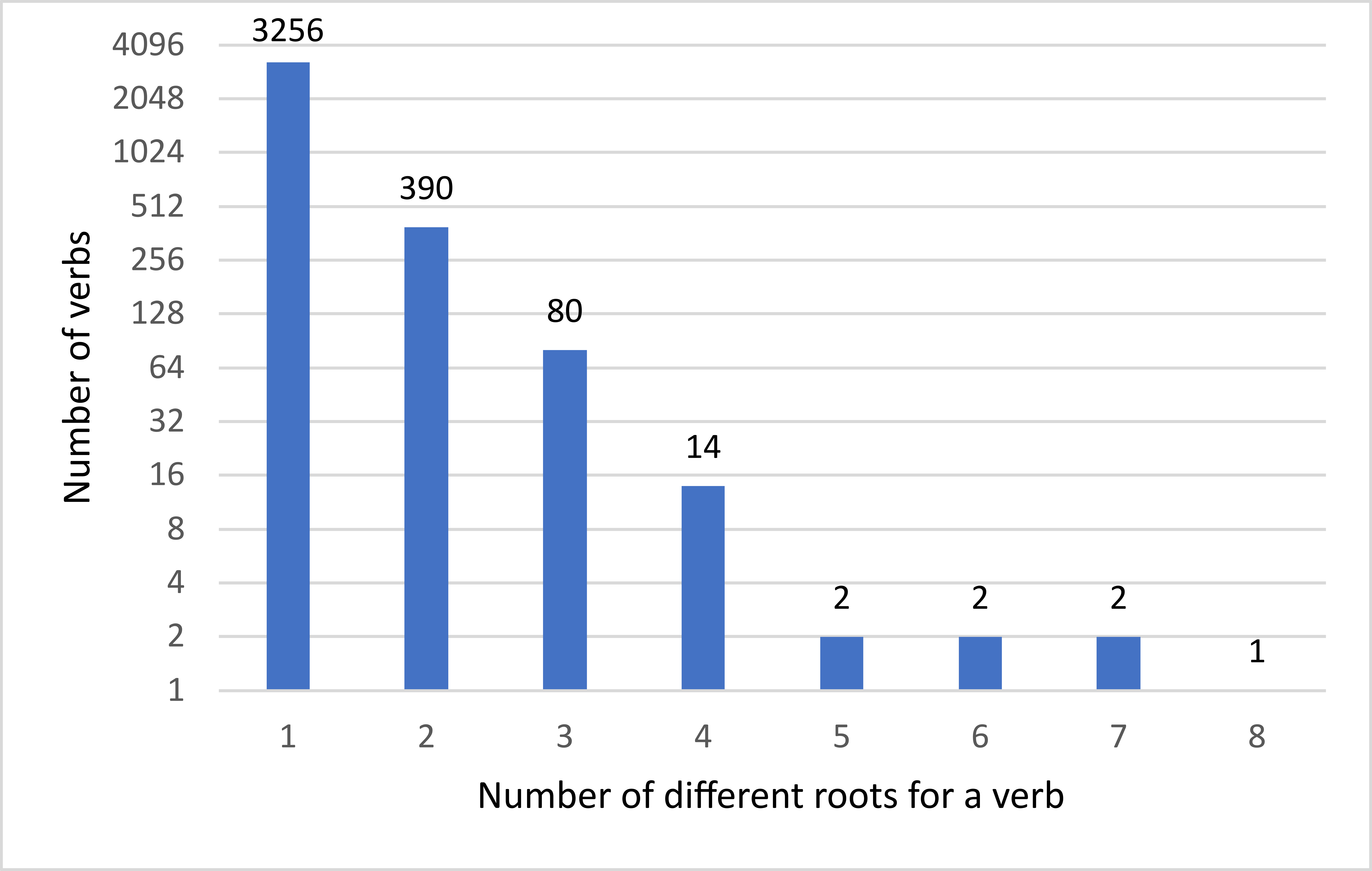 [Speaker Notes: For example: common root “მბობ” (“mbob”) leads to verbs around the meaning of “to say” with 7 different roots: “ამბ” (“amb”), “თქ” (“tk”), “თქვ” (“tkv”), “თხრ” (“tkhr”), “მბობ” (“mbob”), “ტყ” (“t’q”), “უბნ” (“ubn”).]
Decision Tree: classification report
30
Classification Model evaluation
Score value 1 =>100% of prediction rate

Some Individual scores < 1
No candidate to compare
Dual possibility in the train data
Individual verbal noun prediction scores
Decision Tree: Implementation Issues
31
DT not suitable for variables continuous in nature [Bansal et al. (2022)]
Integers instead of floats => the F1-score 77% to 100%.

Debian 11 (bullseye)Ubuntu 22.04.2 LTS (jammy).
Python 3.9Unix-tools (awk, sed ...).

SVM model calculation problem
> 100 times longer the DT with only 100,000 rows of input data (instead of 4 M), using maximum cores for parallel computations
[Speaker Notes: In order to evaluate the performance, we conducted additional tests by training the model on datasets consisting of 10 fields (form, preverb, predarical, root, stem formant, causative stem formant, ending, verb paradigm sub-ID, clarino ID, verbal noun) instead of 15, and 5 fields (form, root, verb paradigm sub-ID, clarino ID, verbal noun). Both datasets yielded similar average results. However, when examining the individual verbal noun prediction rates, the model trained with the larger dataset model outperformed the others. In terms of machine resource consumption and time efficiency, our experiments revealed that there is not a significant disparity between processing 15 fields, 10 fields, and 5 fields. Regardless of the number of fields processed, the model utilized a substantial amount of memory during the prediction phase. Specifically, for our input file, the model required approximately 50 GB of memory, which exceeds the typical memory capacity of machines. To overcome this challenge, we resolved the issue by expanding the SSD-based swap memory. With this configuration in place, our model successfully completed training, testing, and prediction tasks within approximately 2 minutes and 30 seconds for 15 fields, 2 minutes for 10 fields, and 1 minute and 30 seconds for 5 fields input files. Hence, in this particular context, a regular machine or laptop equipped with ample SSD storage can be employed to train extensive datasets using a decision tree algorithm. Although this may lead to a longer processing time, it remains a viable option.]